Vendor Enablement Process
Prep for Vendor Contact
SUPPLIER
EFS
EFS
BUYER
Spend Analysis
Vendor
Analysis
Contact 
Vendors
Enable 
Suppliers
Begin Paying!
Obtain Vendor List from Client/Prospect

RUN Vendor Match using layout provided by EFS (Optional)

Compare Vendor List against EFS enabled vendors (optional)

Share results with Client/Prospect
Scrub Results with Client

Target vendors with annual spend over 20K

Remove vendors paid via ACH

Remove Vendors with special terms/pricing
Determine if EFS or client will
contact vendors

Create client branded supplier letter

Determine messaging
Create Vendor Master

Create Client Vendor Records
Client submits batch payments

EFS notifies vendor of payments

Vendor processes payments 

Transactions available to client for review

Service team assists vendors with collecting payments.
Send letters/emails

Call vendors 

Record results 

Gather information 

Share results with Client
Process for Vendor Enrollment
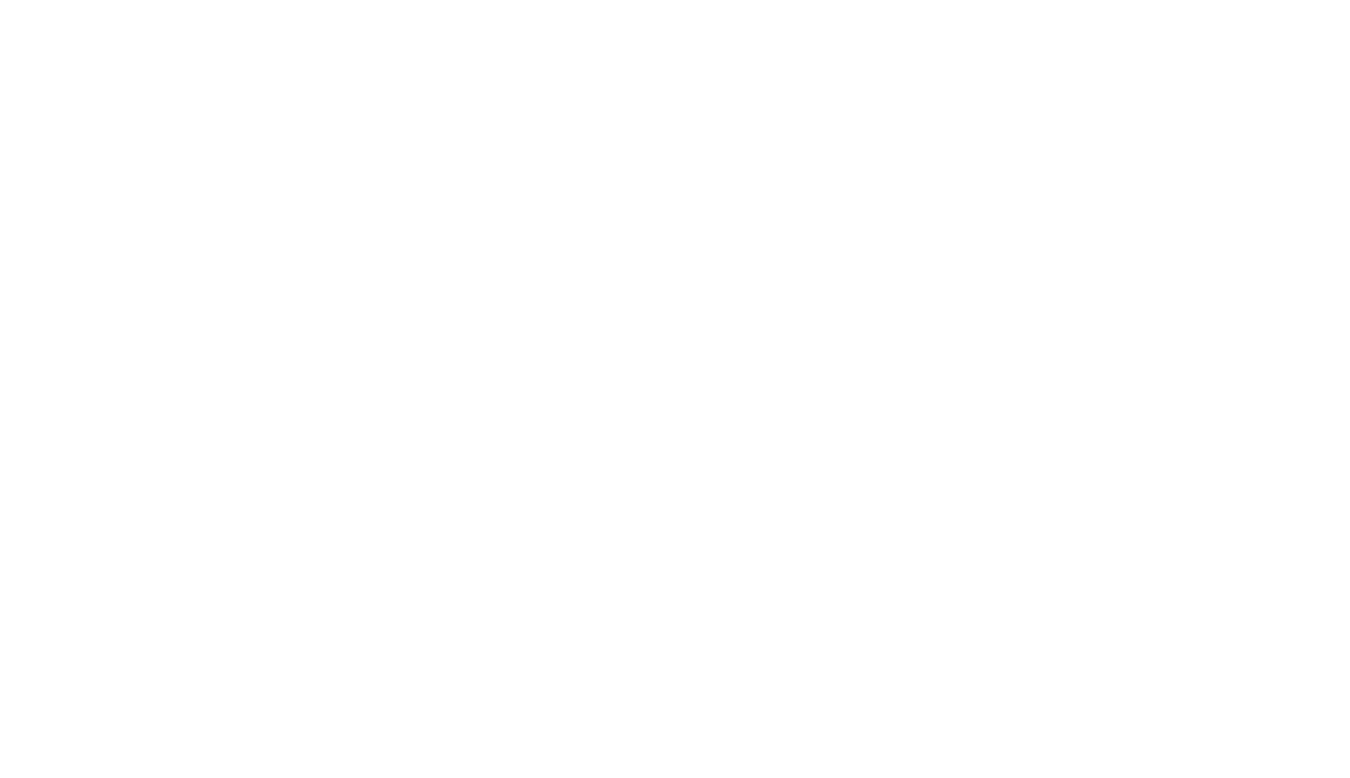 Executive Overview – Outlines who the client is, what they are looking to do, and the anticipated timeline.
Vendor file – Complete information in the correct format for optimum match results.
Messaging for the Vendor Enrollment Campaign – Letter from client, script, setting proper expectations.
Regular Updates – Determine schedule and process for regular updates to the client.
Vendor Support – Once payment files are flowing to EFS, and payments are going out to vendors, the Vendor Support Team reaches out to assist vendors in processing payments.
Supplier Messaging Recommendations
We are (a) requiring or (b) strongly encouraging our suppliers to enroll in this program no later than (insert enrollment date).  Our e-Payables program is a major corporate initiative.  

Let suppliers know that e-Payables is ABC Company’s preferred payment method

Preferred Vendor Status – Priority status for future ABC Company sourcing decisions

“Carrot” – Guaranteed funds are available immediately upon successful payment processing.  

“Stick” – ABC Company is fully committed to eliminating paper checks and realizing the efficiencies of e-Payables.  Going forward, E-Payables will be the only way to receive expedited payments from ABC Company and payments made via other methods will be made approximately 60 days after invoice date or per the maximum allowable timeframe under your contract.